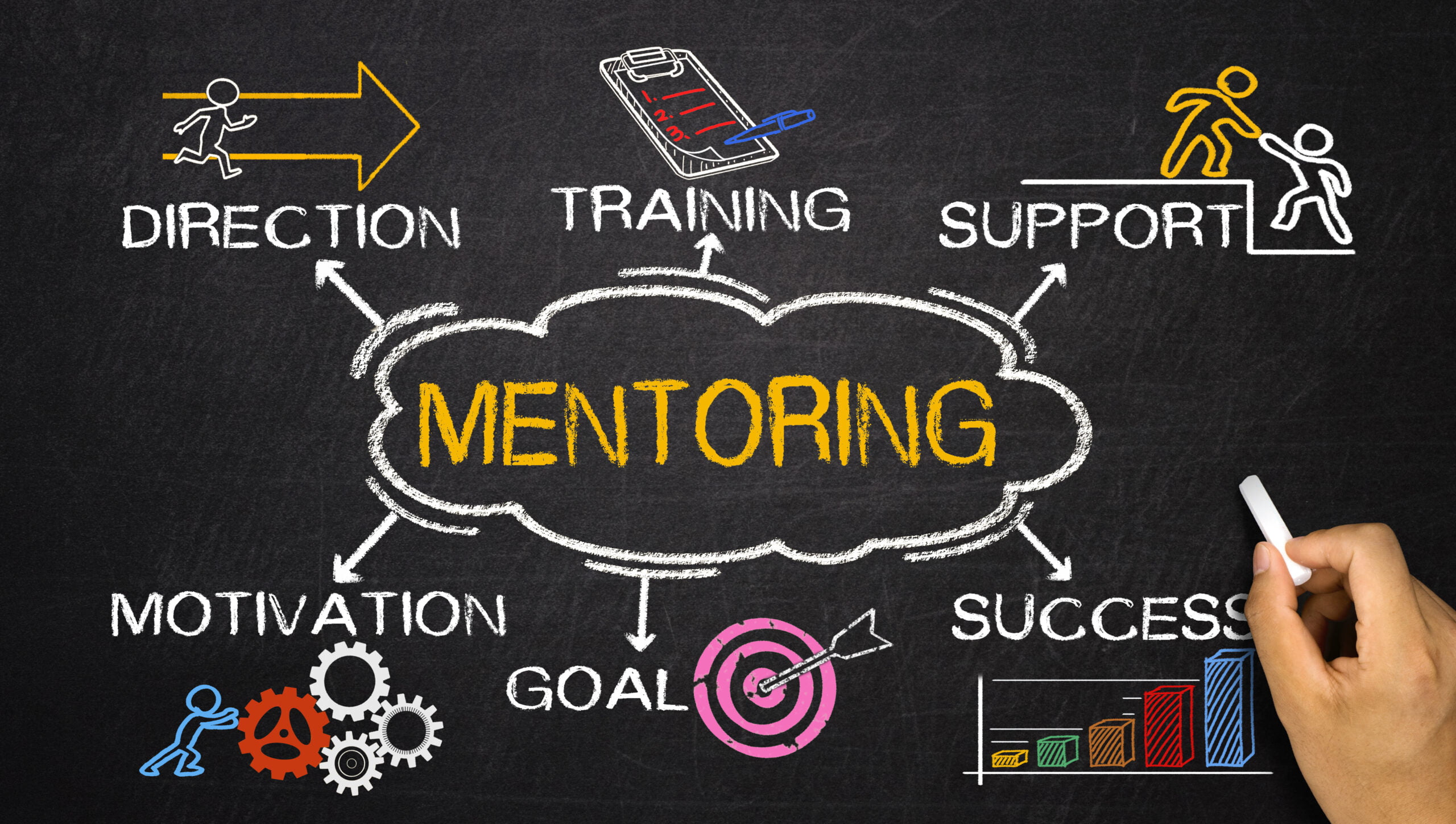 Mentorship
November 2024 WiC meeting
Overview of today's session
Menti quiz
What is mentorship?
How does mentorship differ from coaching?
Different forms of mentorship and the pros and cons of each
Proposal for WiC group mentorship trial 
Discussion and Q&A with Rachel McInnes
Open discussion & sharing of experiences
“A lot of people have gone further than they thought they could because someone else thought they could.|”
Menti Quiz
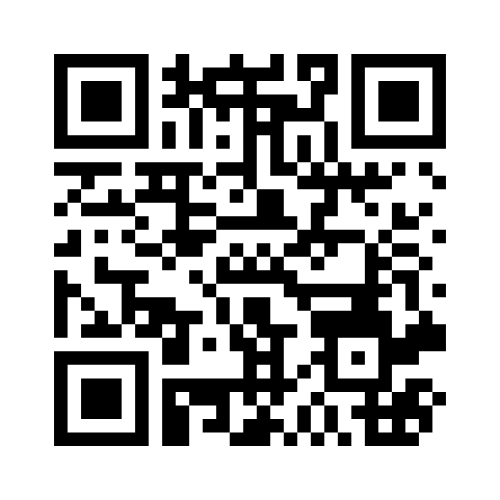 https://www.menti.com/alecitpdwp65 _ participation link 
www.menti.com
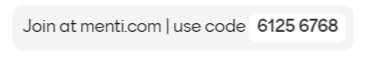 What is mentorship?
Mentoring is a learning relationship, involving the sharing of skills, knowledge and expertise between a mentor and mentee through developmental conversations, experience sharing and role modelling. 
A form of employee development whereby a trusted and respected person - the mentor - uses their experience to offer guidance encouragement and support to another person - the mentee.
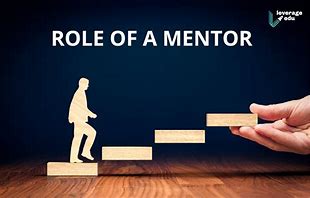 What is mentoring ?
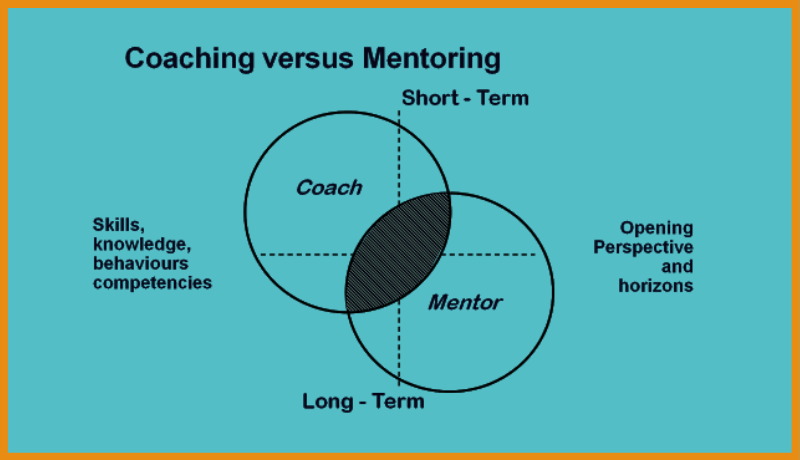 Mentorship vs Coaching
Coaching and mentoring are different practices. Although there’s a lack of agreement among professionals about  precise definitions.
Types of mentorship
Traditional One-on-One: A senior mentor helps guide a junior mentee
Peer Mentorship: Colleagues at the same level provide mutual support.
Reverse Mentorship: opportunity for more senior leaders and/or those in the later stages of their career to understand and learn from less-senior employees and/or employees in the earlier stages of their careers.
Group Mentorship: One mentor leads a group of mentees.
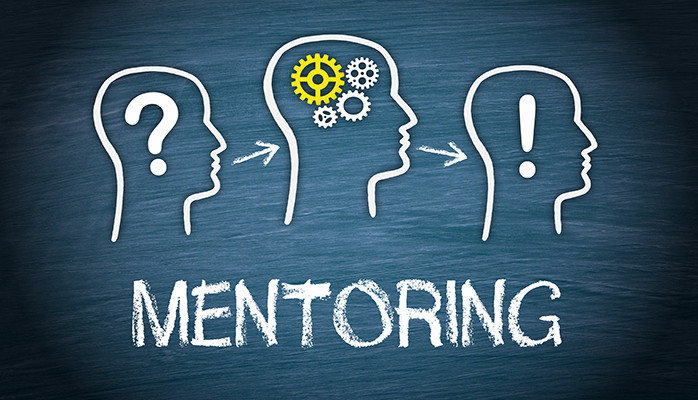 What is mentoring ?
Traditional One-on-one mentorship
Peer mentorship
Reverse Mentorship
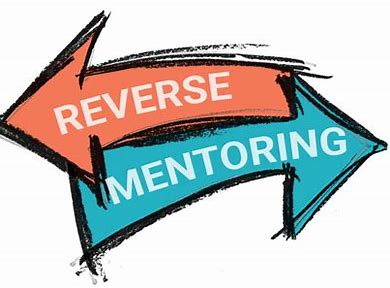 [Speaker Notes: metoffice.sharepoint.com/sites/TheMetOfficeMentoringNetwork/Shared Documents/Forms/AllItems.aspx?id=%2Fsites%2FTheMetOfficeMentoringNetwork%2FShared Documents%2F8%2E Reverse Mentoring%2Epdf&parent=%2Fsites%2FTheMetOfficeMentoringNetwork%2FShared Documents&p=true&ga=1]
Group Mentorship
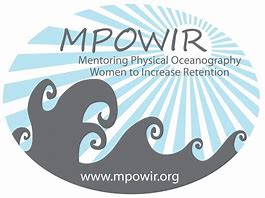 MPOWIR program – example of successful group mentoring program
31-4_mouw.pdf (tos.org)
Ways of accessing mentorship
Allocated 
Through mentoring schemes 
Formal - participants are matched based on criteria
Informal – more flexibility
Line manager matching - line managers might facilitate the process

ADHOC matching 
More flexible 
Individuals may reach out to potential mentors on an as-needed basis, often for short-term or project-specific advice.

Finding your own mentor
Proactive approach
Met Office mentoring schemes and resources
Partnerships mentoring program: Partnerships Mentoring Program
Met office mentoring community: How do I get involved ? 
Mentoring handbook: Mentoring handbook
Civil Service Blog about Mentoring by Bernadette Thompson,18 February 2021
“Mentoring is a brain to pick, an ear to listen, and a push in the right direction.” - John C. Crosby
Career Mentor Scheme
6 months of 1:1 mentoring with an experienced professional who can provide sector-specific advice 
Applicants list their 1st and 2nd choice of mentor when they apply 
Available to all students (incl. PGRs) and up to 3 years post graduation 
Runs 2x per year (Jun – Nov & Dec – May)
https://www.exeter.ac.uk/students/careers/employability-schemes/careermentorscheme/
Proposal for WiC group mentorship trial
3-6-month trial
Groups each with one senior scientist as a mentor and about 3/4/5 mentees
Groups can meet online, in-person, or in a hybrid format, depending on availability. 
Meet once a month over the trial 
The trial will include participants from both the Met Office and the University of Exeter, with the potential to combine members from both organisations into one group
We will organise the groups from the volunteers and assist with the first meeting, after which the groups will manage their own sessions.
Feedback will be collected after the trial, but groups can continue meeting after if they so wish.
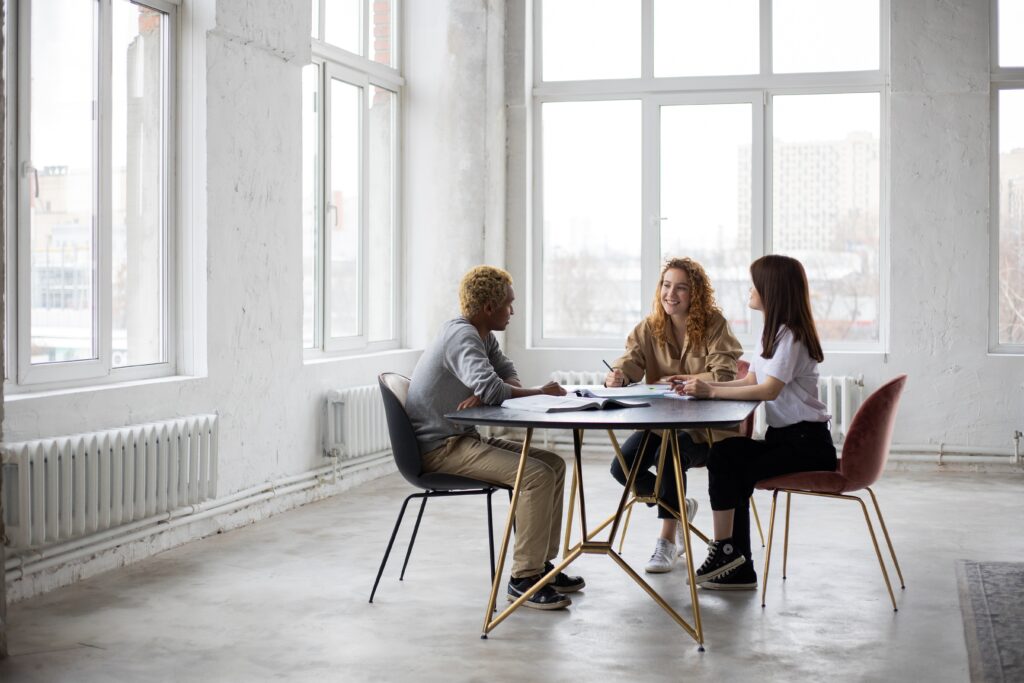 Thank you!
“The delicate balance of mentoring someone is not creating them in your own image but giving them the opportunity to create themselves.”  - Steven Spielberg
https://forms.office.com/Pages/ResponsePage.aspx?id=YYHxF9cgRkeH_VD-PjtmGaX7KjKvTiFHgzLYPwRDIEFUQ0c2VjJRQ0lOSldZU1I3V0VBWVhKTzRTSy4u
[Speaker Notes: https://forms.office.com/Pages/ResponsePage.aspx?id=YYHxhttps://forms.office.com/Pages/ResponsePage.aspx?id=YYHxF9cgRkeH_VD-PjtmGaX7KjKvTiFHgzLYPwRDIEFUQ0c2VjJRQ0lOSldZU1I3V0VBWVhKTzRTSy4uF9cgRkeH_VD-PjtmGaX7KjKvTiFHgzLYPwRDIEFUQ0c2VjJRQ0lOSldZU1I3V0VBWVhKTzRTSy4u]